DTS – 12. cvičenie
DVB – kódovanie - tabuľky transportného strímu
Stríming videa
zadanie – anketa o práci vo dvojici, resp. v malom tíme
Maceková
dec. 2015
TUKE
Nároky (minimálne) dig. obrazového signálu na prenosovú rýchlosť:

Príklad: 
Vypočítajte minimálnu požadovanú vp pre signál: 50 polsnímok,  formát 4 : 3, 625 riadkov, 8 – bitové kódovanie a pomer jasových a chrominančných vzoriek 4 : 2 : 2.
Riešenie:
- jasový kanál
vpY = 625 .  (4/3) .  625  . 8 .  25 = 104 Mbps
- každý chrominančný kanál (sú 2 ks.: CB, CR, každý len s polovičnou vzorkovacou frekvenciou oproti jasovému):
vpC= 625 .  (4/3) .  625  . 8 .  25 . (½)= 52 Mbps
Celkovo:
104 + 52 + 52  [Mbps] =  208 Mbps
Prenosová rýchlosť digitalizovaného sig. podľa štandardu ITU-R BT.601:
Pri obraze 4 : 3 (aj pri 16 : 9, kvôli rovnakému analógovému prenosovému pásmu), počte snímok 25 za sek., počte riadkov 625 na snímku (cca. 6 MHz obrazové pásmo) sa vzorkuje frekvenciou fvz = 13,5 MHz (štúdiové spracovanie).
 13,5 . 106 / (625 . 25) = 864 vzoriek na riadok
 prenosová rýchlosť pri 8-bitovom kódovaní:
jasový kanál
13,5 . 106 . 8 =  108 Mbps
každý chrominančný kanál (polovičný počet vzoriek oproti jasovému – vzorkovanie  4 : 2 : 2):
108 Mbps = 54 Mbps
 Celkovo  - obrazový signál (vyššie definovaného TV obrazu/normy má max. prenos. rýchlosť :
108+ 54 + 54  [Mbps] =  216 Mbps
Príklad na D.ú: 
vypočítajte max. prenosovú rýchlosť vp  pre signál: 60 polsnímok za sekundu,  formát 4 : 3, 525 riadkov na snímku, 858 vzoriek na riadok (13,5 MHz vzorkovanie) a 10 – bitové kódovanie.
Redukcia nárokov na prenosovú rýchlosť:
(nie je možné prenášať také objemy dát....)
-  až 100-násobné zmenšenie (1-6 Mbps na 1 program)
využívajú sa komprimačné štandardy (MPEG-2, MPEG-4): odstránenie nadbytočnosti (DPCM, snímky I,B,P a s tým spojené typy predikcie), DCT, VLC (kódovanie s premenl. dĺžkou slova),
Zvyšovanie kapacity prenosových systémov
- OFDM (systém mnohých nosných a dig. modulácie QAM a QPSK)
Zabezpečenie proti chybám (kanálové kódovanie, po multiplexovaní):
FEC (RS kód, konvolučné kódovanie, vnútorné prekladanie bitové/symbolové)
CP
The MPEG-2 tables
Program Service Information (PSI)

Program allocation table (PAT)
prítomná vždy (pakety PID = 0×0000).
indikácia (pre každý program v transportnom multiplexe) linky medzi číslom programu (from 0 to 65535) a PID paketov prenášajúcich programovú mapu (Program Map Table—PMT).

Conditional access table (CAT)
prítomná akonáhle aspoň 1 program v multiplexe má podmienený prístup 
je prenášaná paketmi PID = 0×0001 a indikuje PID paketov, ktoré nesú EMM (EMM je jedna z 2 informácií požadovaných pre descrambling zakódovaného programu 
Program map table (PMT)
1 x PMT pre každý program prítomný v multiplexe 
indikuje (in the clear) PID elementárneho reťazca (elementary streams) obsahujúci info o programe a príp. ďalšie privátne info súvisiace s programom (napr. ECM pre descrambling)
Tab.  Ilustrácia PAT
Transport stream description table (TSDT)
opis obsahu multiplexu
prenášaná paketmi s PID = 0×0002
Potom sú tam ešte ďalšie privátne tabuľky  ...

Tabuľky DVB-SI (DVB – Service Information):
 - umožňuje  automatickú konfiguráciu prijímača a pre užívateľa prístup k množstvu programov a služieb
-  4 povinné a 3 voliteľné:

Network information Table (NIT)
frekvencie a č. kanálov (pre konfiguráciu prijímača)
pakety PID = 0×0010
Service description table (SDT)
zoznam mien a parametrov ďalších služieb v multiplexe 
PID = 0×0011.
Event information table (EIT), present/following
informácie  o  udalostiach  práve sa nachádzajúcich alebo  prichádzajúcich v aktuálnom transportnom multiplexe  
PID = 0×0012.
Time and date table (TDT)
- slúži na update vnútorného času/hodín set-top-boxu
- PID = 0×0014.
Voliteľné tabuľky  v DVB-SI
Bouquet association table (BAT)
Running status table (RST)
Time offset table (TOT)
Stuffing tables (ST)
opakovanie tabuliek – nutné a čo najčastejšie pre rýchly prístup dekódera ku žiadaným informáciám v prípade zmeny kanála
ETSI TR 101 290
Unicast
RTCP-protokol (Real-time Transport Control Protocol)
užívateľ ovplyvňuje prenos (obsah, začiatok, koniec, prerušenie)
príklad: YouTube, Videoarchív
vyššie nároky na prenosovú kapacitu/priepustnosť liniek, routrov, switchov
Multicast
RTP-protokol (Real-time Transport Protocol)

jednosmerná komunikácia
účastník nevie ovplyvniť komunikáciu
príklad: IPTV
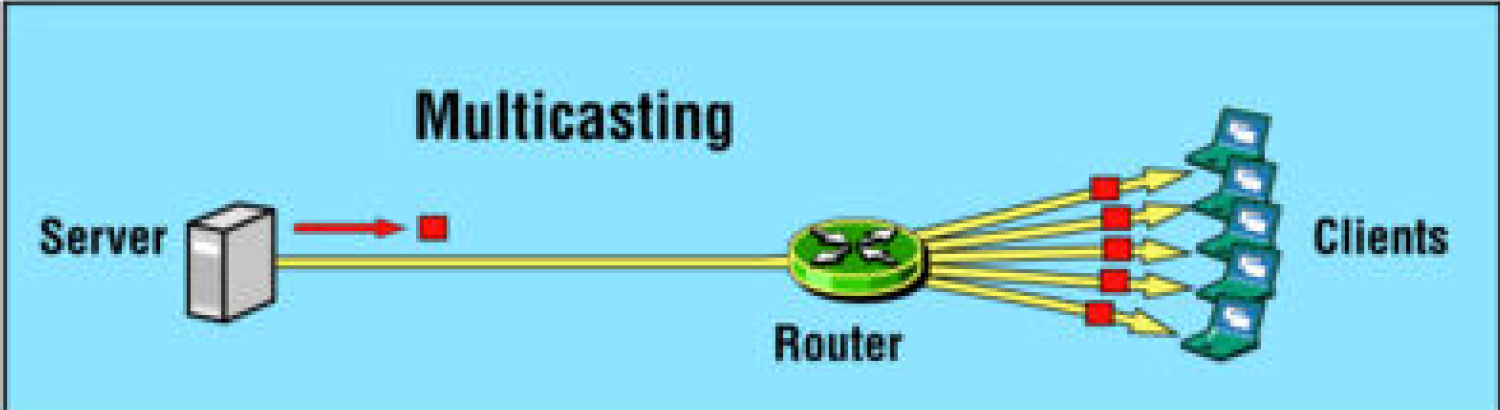 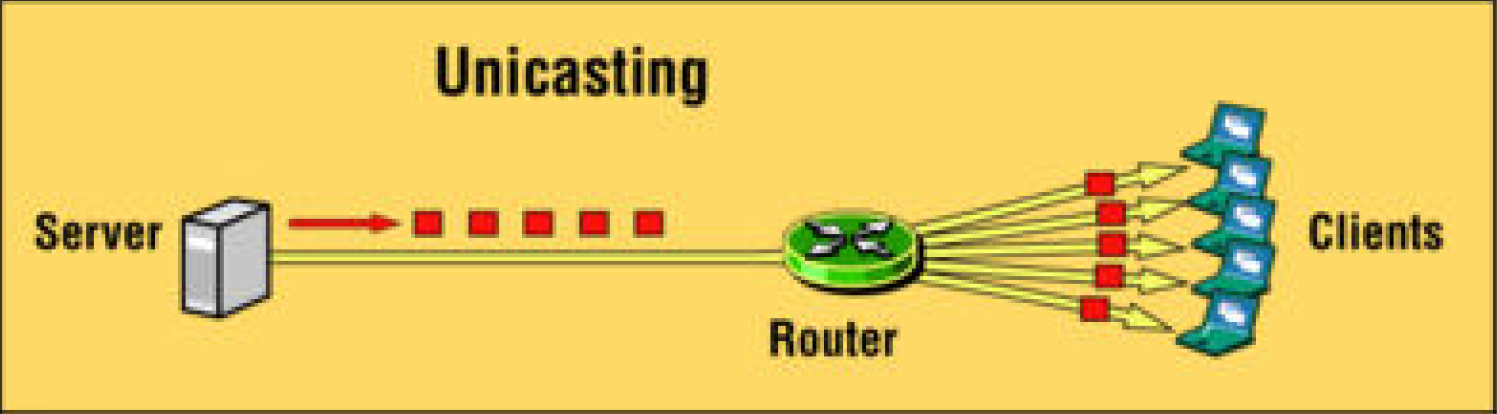 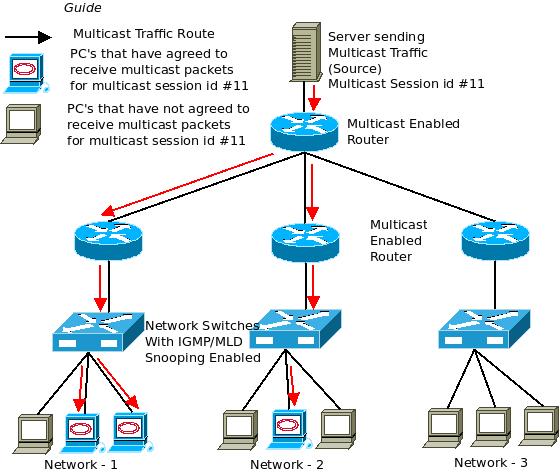 TV JOJ , 6 Mbps
6 Mbps
6 Mbps
6 Mbps
6 Mbps
6 Mbps
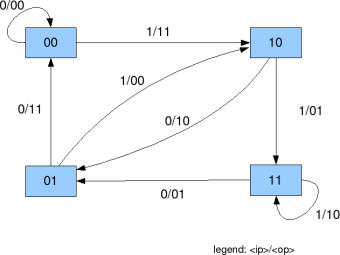 Konvolučný kóder
napr.:
=1
=2
=2
=1/2
=3
m = počet vstupov
n = počet výstupov
S = dĺžka posuvného registra
R = m/n = kódový pomer < 1
K = (S+1). m  = dĺžka pôsobenia
stavový diagram
generujúce polynómy: G1=x2+x+1=78, G2= x2+1=58,  čiže  [7,5]8  alebo [111, 102]2
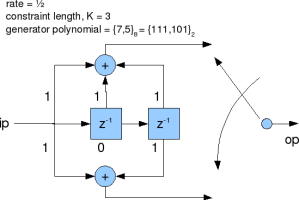 tabuľka stavových prechodov
http://www.dsplog.com/2009/01/04/convolutional-code/
ANKETA – práca v tíme
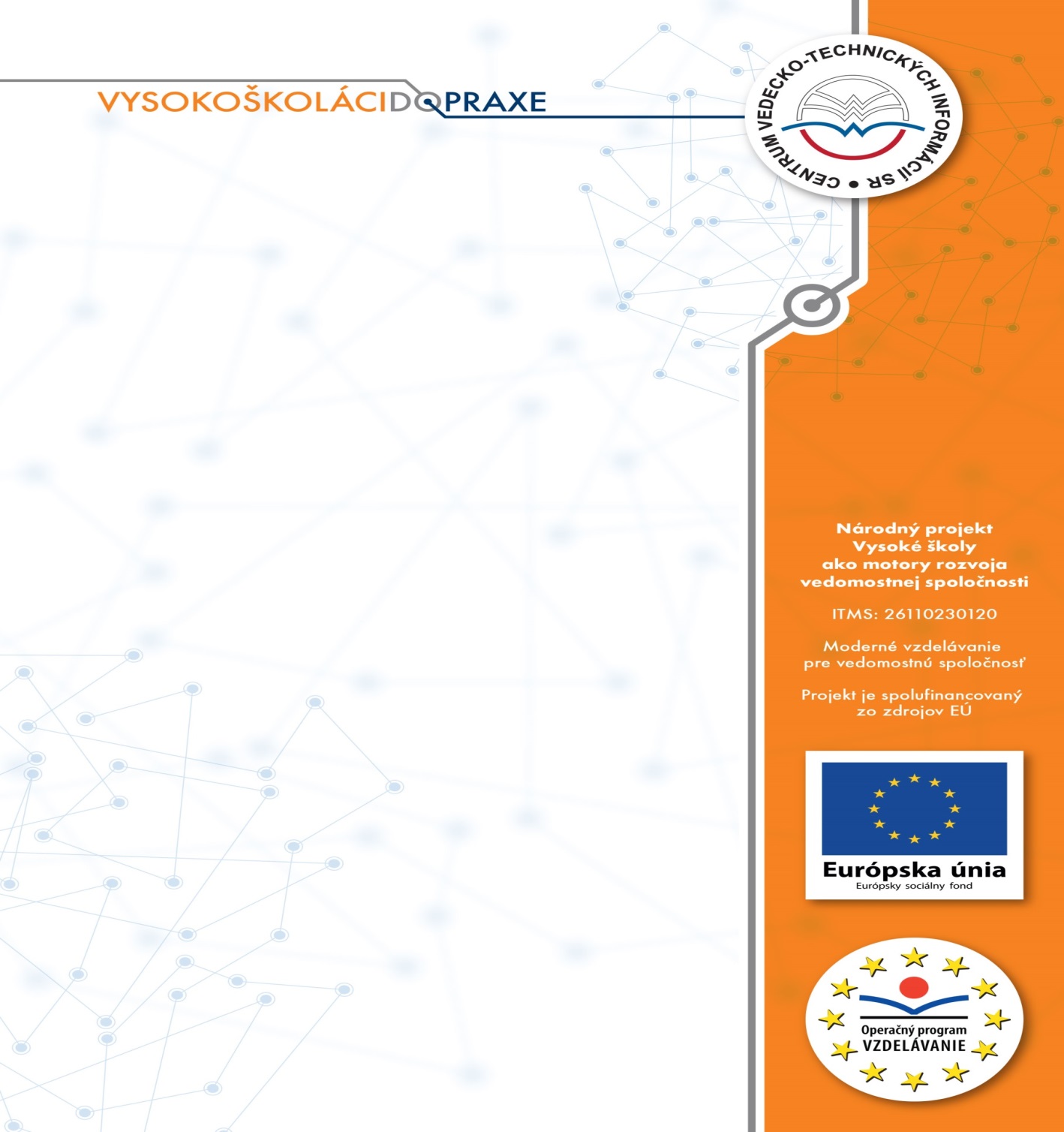 Národný projekt: Vysoké školy ako motory rozvoja vedomostnej
	spoločnosti
 
Aktivita: Posúdenie efektívnosti študijných programov vysokých škôl
 
 
Etapa č. 1.1.6.
 
Implementácia odporúčaní pre Inovácie
 
popis implementácie inovatívnej 
metódy vzdelávania
 
 
Autorka: Ľudmila Maceková
	            Technická Univerzita v košiciach
 
Predmet: Digitálne televízne systémy
Študijné programy: Infoelektronika, Multimediálne telekomunikácie
Inovatívna metóda: Tímový študentský projekt - ANKETA